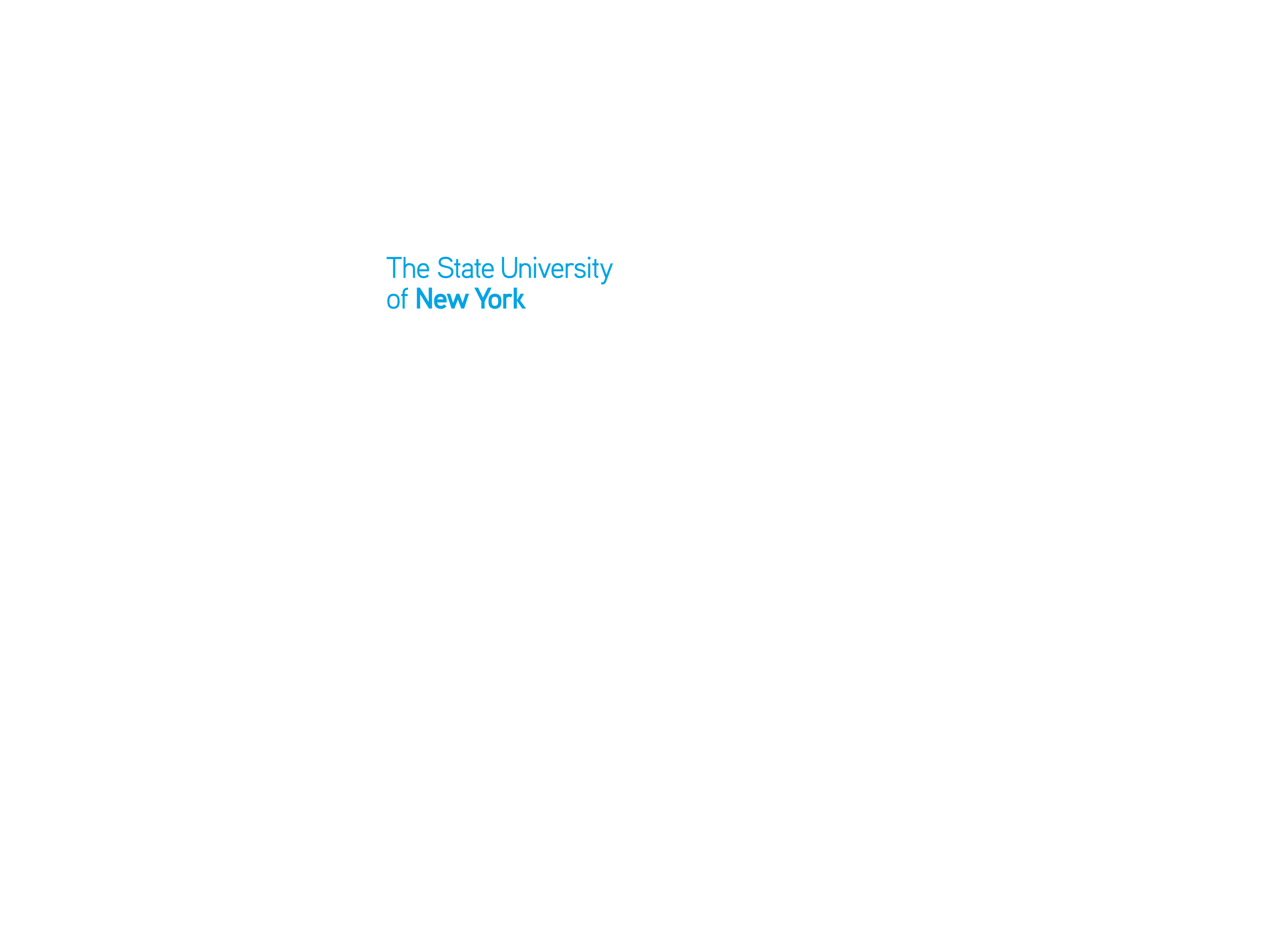 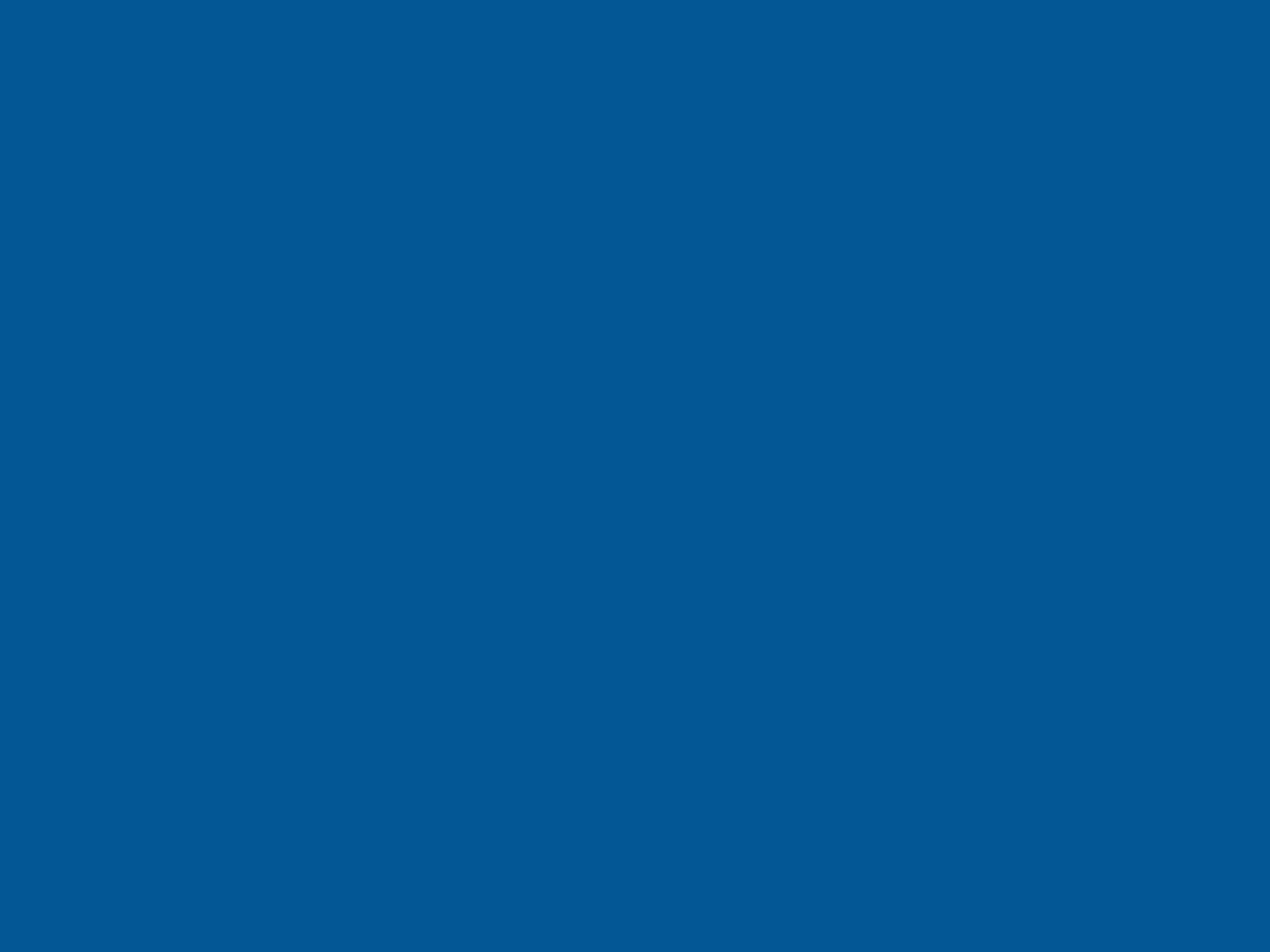 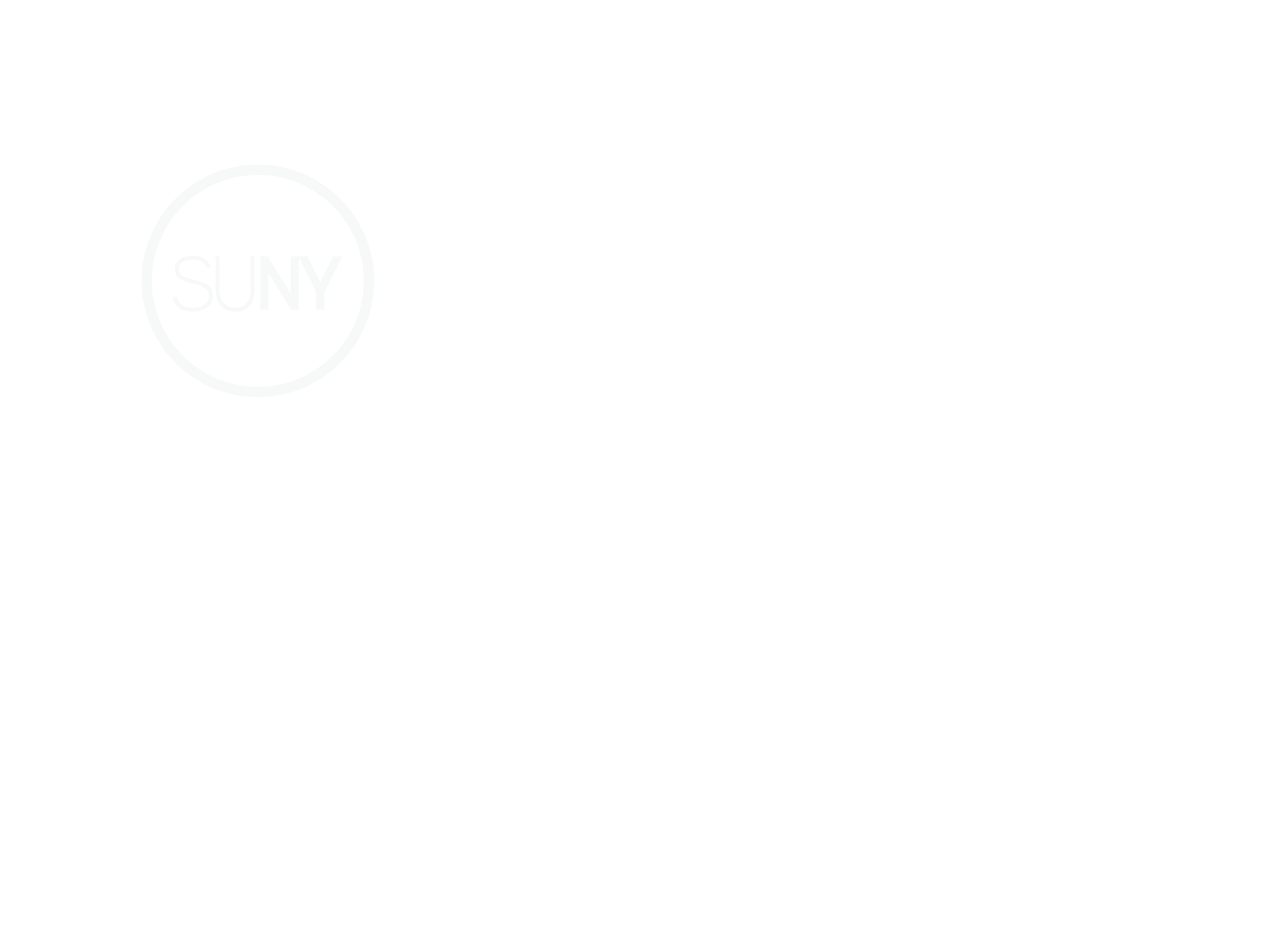 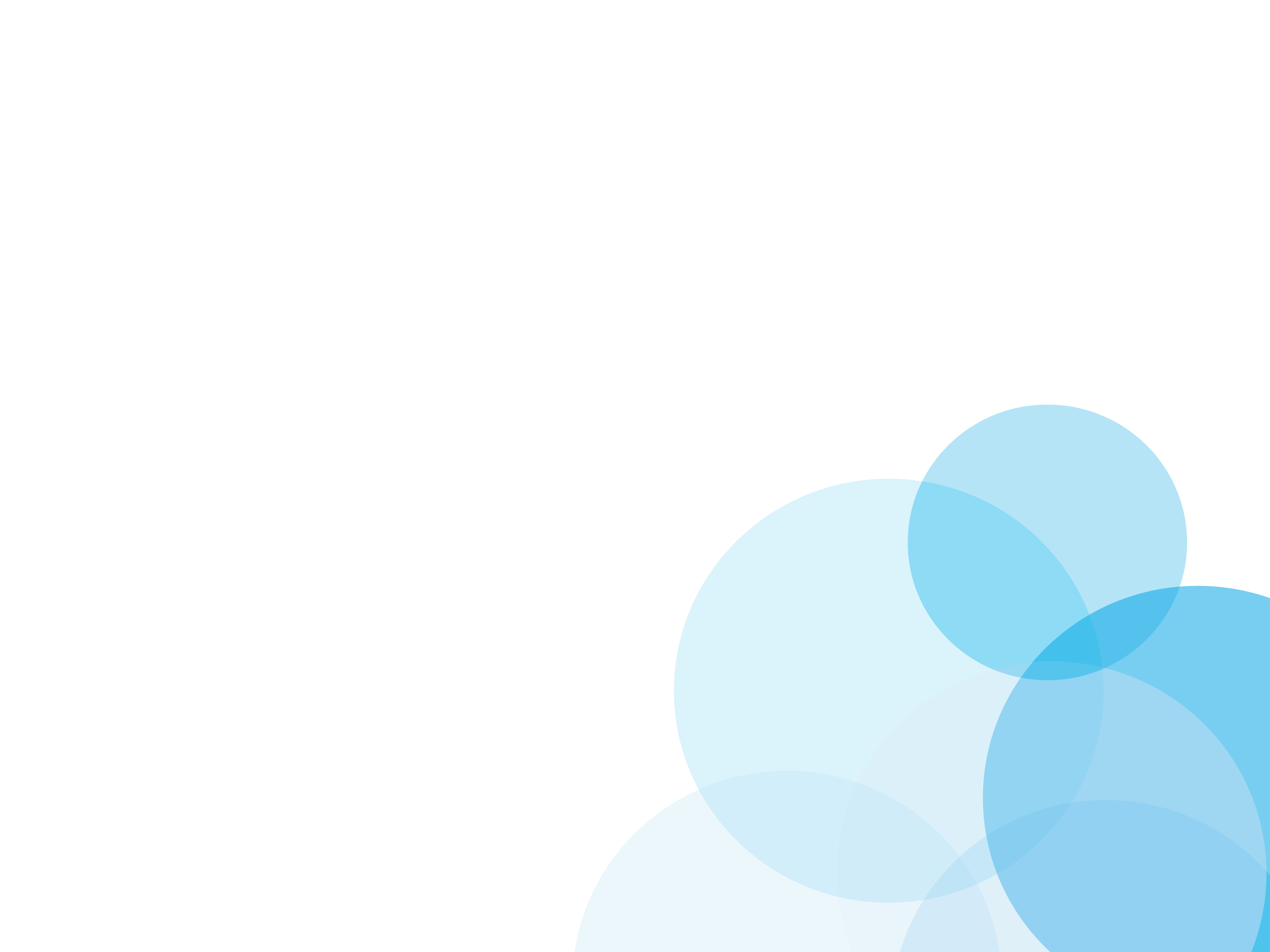 Applying the Law to Applied Learning
October 29, 2019

Advising, Applied Learning and Student Success Summit

With: 	Seth F. Gilbertson, Associate Counsel	
		State University of New York, Office of General Counsel
Roadmap for Today
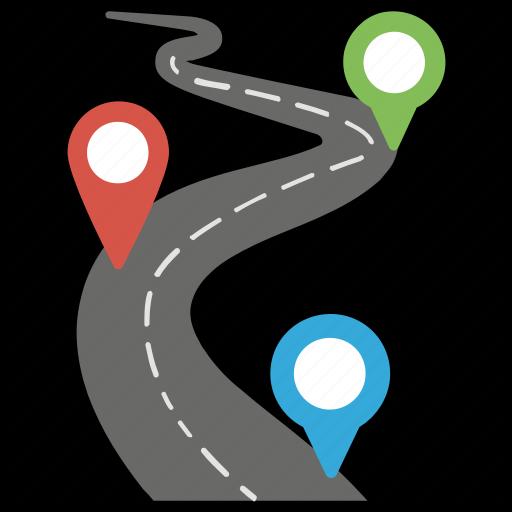 Liability Issues
Insurance
Compliance/Regulation
ADA
HRL
TIX
FERPA
FLSA
Contracting 
Marijuana Industry
Liability
Many protections follow the student off-campus to applied learning
Varlesi (6th Cir. 2016): complaint was made about pregnancy discrimination at internship site, university was found liable
This is an uncommon case, but instructive. The more involved a campus is, the more responsibility involved.
Keep your ear to the ground and don’t rely on partners to handle problems and complaints
Communicate with students and partners to ensure safety and make sure everyone is clear in their roles, responsibilities, abilities and expectations
[Speaker Notes: Varlesi: not in our jurisdiction but a rare example of liability found.
Grad student who sued for pregnancy discrimination
Very specific facts: had multiple issues with the site, was asked creepy invasive questions about her pregnancy, other issues with the placement itself
Not usual for schools to be held liable, but important as a reminder to listen to students and take all complains and requests to leave a placement seriously.]
Insurance
Always important to address coverage with partners providing applied learning opportunities
Student exposure is problematic for everyone
Workers’ Compensation
Interns must be covered in NY
Benefits both parties and is important protection for employers
Host is required to maintain and cannot require SUNY to provide coverage (SUNY can only provide coverage if the student is our employee)
Insurance
General Liability & Commercial Liability
SUNY students are not covered by the NYS Court of Claims Act or Public Officers Law section 17 for defense and indemnification of negligent acts while participating in applied learning, UNLESS they are working or volunteering for SUNY itself.
SUNY purchases separate student affiliation liability insurance
What it covers: students’ negligent acts and omissions that cause personal injury to a third party or property damage
What it does NOT cover: personal injuries or property damage sustained by students.
Insurance
SUNY insurance is conditioned on:
Student must receive academic credit OR be meeting a course- or program-requirement by participating in a clinical training program;
The experience must be supervised by the Host and coordinated by a faculty member (need not be present);
There must be an affiliation agreement in place between SUNY and the Host; and
The academic program must be approved by the insurance company for coverage under the program (see Appendix A of Applied Learning Guide).
Malpractice Insurance
SUNY’s commercial policy DOES NOT insure licensed professionals acting in their official capacity (certain professionals are required to have malpractice insurance, but not all – e.g., lawyers).
Some Hosts might request students to obtain separate malpractice insurance
This is unreasonable since students can’t commit malpractice, but it is up to the student if it is a mandatory condition and our policy technically already covers “professional liability”
If a health care program recommends student procure insurance in addition to what is provided by SUNY, this could cause an issue with priority of coverage
Consult campus counsel if this is discussed.
Automobile Insurance
General Rule: a student’s own insurance or the automobile owner’s insurance will be the only coverage (POL section 17 does not apply).
If driving for a Host while participating in the SUNY Works Initiative, the Host may provide defense and indemnification for driving, but students should inquire about personal liability before agreeing to drive for a Host.
Compliance
Laws applied by extension (either by law or principle):
ADA
Hosts must accommodate and support students in compliance with the ADA
Anti-Discrimination
NYS Human Rights Law protections are extended to unpaid interns and paid interns are protected as employees
All employers in NYS must have a sexual harassment prevention program under NYS Human Rights Law; campuses should get assurances from the hosts that they have a plan and training in place.
Title VII, Equal Pay Act (if applicable), ADEA and Title II of the Genetic Information Nondiscrimination Act of 2008 (GINA) also apply
Compliance
ACA (Affordable Care Act)
Unpaid are exempt
Full-time paid positions would require (limit to under 30 hours)
FERPA
Two ways to sharing information about at student:
Get a waiver from the student, or
Have the student be the one to pass information along.
Title IX
Prohibits discrimination on the basis of sex in any educational activity or program receiving federal financial assistance
Title IX Coordinator may have limited ability to investigate complaints at a Host, but will still be able to be a resource for any complainant
[Speaker Notes: For FERPA, SUNY and HOST can designate each other as school officials as a workaround]
FLSA Coverage - Employment
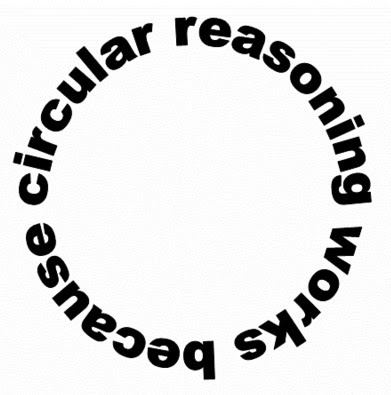 Under the Fair Labor Standards Act, “the term ‘employee’ means any individual employed by an employer.”
[Speaker Notes: Did not want to confuse anyone by also going over the separate NYS DOL factor test – will talk about that at the end after we go over FLSA.]
Fair Labor Standards Act (FLSA)
Enforced by U.S. Dep’t of Labor (DOL)
Similar rules enforced by NYS
Sets a minimum federal wage and requires overtime for those “employed” within the meaning of the Act
FLSA and corresponding state laws also create private claims
Can include class actions (discussed later)
What test/rules apply to pay or not pay interns?
Some Exceptions to FLSA
Volunteers for publics or nonprofits if:
Part-time
Religious, charitable, civic, humanitarian purpose
Volunteers freely “without contemplation or receipt of compensation”
Can’t displace regular employed workers
Generally may not volunteer in commercial activities run by a non-profit organization (i.e. gift shop)
ALSO MAY NOT: 
do anything but tasks traditionally reserved for volunteers; 
be required to work certain hours; 
be required to perform duties involuntarily; 
be under any contract to hire by any person or business, express or implied; and 
be paid for services, except for the reimbursement of expenses.
Some Exceptions to FLSA
Experiences supplementing education (e.g. RA’s, advisors, tutors, orientation staff)
De Facto Exemptions in FLSA
Professions (but see Schumann)
Education
Law Enforcement
Glatt v. Fox Searchlight and the Primary Beneficiary Test
The 2nd Circuit rejected DOL’s six-part test
DOL’s test was a direct rigid application of the facts of Portland Terminal
Win for employers
Court instead chose to apply a primary beneficiary test that allowed for more flexibility and balancing of all the circumstances with the question at the heart of this relationship being: Is the intern or the employer the primary beneficiary of the relationship?
Glatt v. Fox Searchlight and the Primary Beneficiary Test
Three distinguishing features of this test:
What does the intern receive in exchange for his or her work?
“flexibility to examine the economic reality as it exists between the intern and the employer.”
Intern-employer relationship must be analyzed differently than the “traditional” employer-employee relationship because of the “expectation of receiving educational or vocational benefits” that one does not expect with all jobs.
Can consider evidence about an internship program in its totality, rather than an experience on a case-by-case basis for individuals.
Glatt Primary Beneficiary Test
“In the context of unpaid internships, [the court] think[s] a non-exhaustive set of considerations should include:
The extent to which the intern and the employer clearly understand that there is no expectation of compensation. Any promise of compensation, express or implied, suggests that the intern is an employee – and vice versa.
The extent to which the internship provides training that would be similar to that which would be given in an educational environment, including the clinical and other hands-on training provided by educational institutions.
The extent to which the internship is tied to the intern’s formal education program by integrated coursework or the receipt of academic credit.
The extent to which the internship accommodates the intern’s academic commitments by corresponding to the academic calendar.
The extent to which the internship’s duration is limited to the period in which the internship provides the intern with beneficial learning.
The extent to which the intern’s work complements, rather than displaces, the work of paid employees while providing significant educational benefits to the intern.
The extent to which the intern and the employer understand that the internship is conducted without entitlement to a paid job at the conclusion of the internship.”
Schumann v. Collier Anesthesia
Extended Glatt to a Clinical Training Program for SRNAs
Doesn’t alter lack of pay for clinical training
Students cannot practice on their own! Must be supervised by a licensed professional in a clinical setting
Important to look at the billing structure; court says it’s not determinative but could become a factor
“no immediate advantage”- distinguished from Glatt
The Court states that an immediate advantage or no immediate advantage does not help in determining who the primary beneficiary of the relationship is
“A benefit” is not dispositive of being the primary beneficiary
[Speaker Notes: On supervision, just as a side note, supervision does not always have to be direct depending on the profession.]
Wang v. Hearst Corp. (2nd Cir. 2017)
Wang fleshed out some of the Glatt factors through the facts of the case
Interns complained about “menial” tasks; court stated: “The appellants’ tacit assumption is that professions, trades, and arts are or should be just like school; but many useful internships are designed to correct that impression.”
Factor six: the “no immediate advantage” language was intentionally omitted from the Glatt test when the Court rejected the stricter test in DOL guidance
Academic Credit
Credit is not a substitute for pay!
Not sure how this will be treated under the primary beneficiary test
Experience is one part of an academic program and should be integrated with academic components
Applied learning is about acquiring experience in contemplated job fields in conjunction with academic learning
[Speaker Notes: NYS Department of Labor TEST:
USES the US DOL 6 factors:
The applied learning experience, even though it includes actual operation of the facilities of the employer, is similar to training which would be given in an education environment;
The applied learning experience is for the benefit of the student;
The student does not displace regular employees, but works under close supervision of existing staff;
The employer that provides the training derives no immediate advantage from the activities of the student; and on occasion its operations may actually be impeded;
The student is not necessarily entitled to a job at the conclusion of the applied learning experience; and
The employer and the student understand that the student is not entitled to wages for the time spent in the applied learning experience.
NYS DOL adds 5 more criteria:
Any clinical training is performed under the supervision and direction of people who are knowledgeable and experienced in the activity;
The trainees or students do not receive employment benefits (e.g., health, dental, pension, retirement credit, discounted goods or services form the employer);
The training is general, and qualifies trainees or students to work in similar businesses.  It is not designed specifically for a job with the employer that offers the program;
The screening process for the experience is not the same as for employment, and does not appear to be for that purpose. The screening only uses criteria relevant for admission to an independent educational program; and
Advertisements, postings or solicitations for the program clearly discuss education or training, rather than employment, although employers may indicate that qualified graduates may be considered for employment.
This is all in the Applied Learning Guide.  Would recommend looking at that section on pages 12-13.]
Agreements/Contracts
Why are they important?
Critical to protect both SUNY and students
Required by the Middle States Commission on Higher Education for accreditation purposes
May be required in certain industries (health care, education)
Hospitals are required by regulation
Preserve the core academic component of any relationship by clearly stating expectations for program Host and the student
[Speaker Notes: Also want to acknowledge that there are faculty who have long standing internships where Host has never required an agreement with the school
This is fine as long as the faculty member is very confident in the site
Don’t need to upend long standing arrangements
In regard to accreditation – most programs have their own requirements as well.]
Agreements/Contracts
When a “Host” makes changes to a template or they refuse to use it, make sure to consult with your Campus Counsel for review.
The more involved a Campus is with a Host/Program, the more the Campus has to be prepared to “own” it.
Always make sure there’s basic compliance with the law and the program would not expose to liability.
Think about the cases, student being the “primary beneficiary” etc.
Volunteer/Community Service
In the Community
Written agreement not required generally
If student is receiving academic credit, written agreement is required to preserve academic integrity of the experience
Usually no liability insurance from SUNY
Volunteering at/for SUNY
Written agreement/appointment IS required
Must describe scope, officially designate student as a volunteer (triggers POL section 17 coverage)
Oath of office
Can receive academic credit but not required
Workers Comp will be triggered automatically if duly appointed
“Move the Box”/”Ban the Box”
What does this mean?
Generally, no initial inquiry or discussion regarding information about prior criminal convictions until later in the hiring process or triggered by a specific event.
SUNY applications
Felony inquiry is triggered when a student participates in an Applied Learning Program
Student’s participation must be reviewed by campus committee
Employment/Employers
Statewide: In 2015, Governor announced fair chance hiring would be used for NYS agencies
Certain counties/cities in NY have their own local laws/ordinances
Cannabis Industry Postings
Current State Laws for Medical/Recreational Marijuana:
33 states, D.C., Guam and Puerto Rico all have legal medical marijuana programs
NY: has a legal medical marijuana program
10 states and D.C. have legalized recreational marijuana use
Alaska, Washington, Oregon, California, Nevada, Colorado, Michigan, Maine, Vermont, Massachusetts
New York: recreational marijuana is illegal
Causes significant conflict with Federal Law
Cannabis Industry Postings
SUNY accepts Federal funds, and thus, must comply with Federal law 
Currently, business within the marijuana industry are operating in violation of federal law and there has been no change on the federal level, despite more states legalizing marijuana both medically and recreationally
We are at the front line of this disconnect
Cannabis Industry Postings
Drug Free Schools and Communities Act
Federally mandated policy that states: “Standards of conduct that clearly prohibit, at a minimum, the unlawful possession, use, or distribution of alcohol and other drugs by students and employees on its property or as part of its activities.”
Schools must be conscientious and comply with these standards, and cannot be seen as supporting violations of Federal law.
Any Questions?
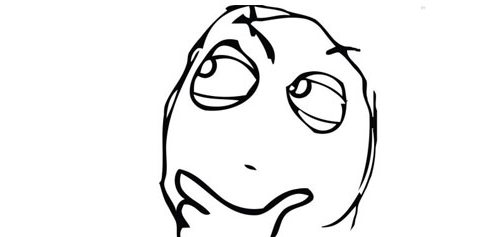